Deel 4 Populatiegenetica
Genetica is de wetenschap die het verband tussen kenmerken van ouders en die van hun nakomelingen bestudeert; met andere woorden, het is de erfelijkheidsleer.
Bij populatiegenetica kijken we kijken we naar een groep individuen waarvan de leden onderling paren en niet met leden van een andere groep
De leden van een populatie zijn dus min of meer aan elkaar verwant
Als we kijken naar het voorkomen van allelen binnen een populatie noemen we dat populatiegenetica
Begrippen
Genotype (erfelijke eigenschappen) Welke allelen het dier geërfd heeft
Fenotype (uiterlijke kenmerken) Hoe het dier er in werkelijkheid uitziet
Recessief (= ondergeschikt) Bepaalde allelen worden onderdrukt en zijn niet aan het dier te zien
Dominant (= overheersend) Bepaalde allelen komen tot uitdrukking en zijn aan het dier te zien
Heterozygoot (= verschillend) Beide allelen voor een eigenschap bevatten verschillende informatie
Homozygoot (= gelijk) Beide allelen voor een eigenschap bevatten dezelfde informatie
Genetische variatie
De genetische variatie binnen een populatie kan in een grafiek worden weergegeven
De getoonde grafiek noemen we een ‘normaalverdeling’
Het geeft in dit geval aan hoe vaak een bepaald gewicht in deze populatie voorkomt (bijv. bij varkens op een bepaalde leeftijd)
Selectie
Door natuurlijke selectie (= selectie die ‘vanzelf’ tot stand komt) blijven de best aan hun omgeving aangepaste dieren in leven en krijgen zij meer nakomelingen dan de dieren die minder goed aan de omstandigheden zijn aangepast
Door kunstmatige selectie (= selectie door de mens) neemt de genetische variatie af (dieren gaan meer op elkaar lijken)
Op deze manier zijn ook de rassen gevormd
Opdracht 4.4
Denk bij gezondheidsproblemen bij de hond eens aan ademhalingsmoeilijkheden bij de mopshond
Link naar artikel van Hart voor Dieren
Folder van de Raad van Beheer
Waardoor komt het?
Hoe is de fokkerij bezig om het probleem op te lossen?
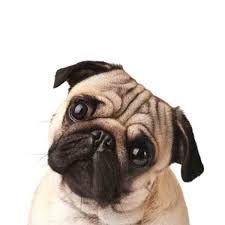